Review: Understanding Teaching Conditions March 22 Session
Nick Yoder, Center on Great Teachers & Leaders
Anne McKernan, Talent Office, Bureau of Leadership Development
[Speaker Notes: All of these materials may be used and adapted to fit the needs of the state context. To cite the content, please use the following statement: “These materials have been adapted in whole or in part with permission from the Center on Great Teachers and Leaders in conjunction with the New Teacher Center.”]
Welcome, Introductions, and Agenda
2
Center on Great Teachers and Leaders’ Mission
The mission of the Center on Great Teachers and Leaders (GTL Center) is to foster the capacity of vibrant networks of practitioners, researchers, innovators, and experts to build and sustain a seamless system of support for great teachers and leaders for every school in every state in the nation.
3
Timeline for CT’s 2015 Equity Plan
4
[Speaker Notes: FACILITATORS NOTES:]
Review of Objectives from March 22nd
To understand what teaching conditions are and why the quality of teaching conditions matter
To discover how teaching conditions data can be used at district and school levels to create a more positive teaching and learning environment
To understand how to use various types of teaching conditions data (snapshot and detailed data) to promote educator effectiveness and professional growth
To explore resources that support effective school improvement planning based on teaching conditions data
5
[Speaker Notes: As we previously mentioned, one of the focal areas for the GTL Center is on safe and supportive learning environments. This includes positive environments for teachers; if teachers are more satisfied with their environment, the more productive they will be. 
“This professional learning module focuses on understanding teaching conditions and why they matter, specifically thinking about the role teaching conditions has on teacher retention and teacher effectiveness. 
“Specifically, during today’s sessions, participants will be able to do the following:”]
Agenda
What Are Working and Teaching Conditions? 
Why Do Teaching Conditions Matter?
Data Collection Methods Part 1
Anonymous Survey and Practice Rubric Activity
When Using Teaching Conditions Data, Remember…
Data Collections Methods Part II 
Guided Discussions With Graphic Organizers  and Individual Item Prompts 
How Are Teaching Conditions Data Used
Team Work Session 
Next Steps and Closing
6
[Speaker Notes: In order to meet the objectives, we will go through a series of learning sessions and activities. 
“First, we will explore what teaching conditions are and why they matter. 
“The main crux of our work will focus on experiencing four different types of data collection methods and understanding how these data points are important for different aspects of the continuous improvement cycle. Because there are multiple types of teaching conditions, we will focus on providing processes on how to use these data and devising strategies to improve teaching conditions globally rather than focus on how to improve one specific teaching condition. 
“We will then provide some strategies, including real-life state and district examples, on how to use teaching conditions data. 
“Finally, we will conclude with next steps and close the session out.”]
Conditions for Successful Teaching and Learning
“High-functioning systems can amplify the accomplishments of their educators, but a dysfunctional school or district can undermine the impact of even the best teachers. We need schools and districts whose climates and cultures, use of time, approaches to staffing, use of technology, deployment of services, and engagement of families and communities are optimized to continuously improve outcomes for the students they serve” (U.S. Department of Education, 2012, p. 3).

—One of seven elements identified as necessary to transform the teaching profession signed by the U.S. Department of Education, the National Education Association, the American Federation of Teachers, the Council of Chief State School Officers, the National School Boards Association, the American Association of School Administrators, the Council of the Great City Schools, and the Federal Mediation and Conciliation Service [U.S. Department of Education. (2012, May 23). Transforming the teaching profession. Washington, DC: Author. Retrieved from http://www2.ed.gov/documents/labor-management-collaboration/vision-statement.pdf].
7
[Speaker Notes: “This quote demonstrates the extent to which the broader academic community is collectively embracing the importance of teaching conditions in improving schools.”]
What Are Teaching and Learning Conditions?
Handout 3a: Teaching and Learning Conditions
Source: http://teachingconditions.org/constructs
8
[Speaker Notes: “We’ve captured your initial thinking about what should be included in the discussion of teaching conditions. 
“Handout 3a presents the definitions of teaching conditions as defined by NTC. At your table, review those definitions, and find the connection points between what we discussed earlier and how NTC has defined it.” 
After Participants Have Reviewed the Handout, Explain: 
“Although all of these teaching conditions are important, in several research studies (e.g., Boyd et al., 2011; Ladd, 2009), three working conditions—managing student behavior, school administration and leadership, and teacher influence and empowerment—consistently have strong relationships with teacher retention, teacher job satisfaction, and student achievement. In another study, first and second year teachers who considered leaving the profession stated that salary was the most likely reason to leave the profession (82 percent), followed by student behavior (58 percent), and administrative support (43 percent; Wynn, Carboni, & Patall, 2007).

Taken together, research demonstrates that no single condition, but rather a combination of teacher working conditions, influence a teacher’s decision to stay in the profession.”]
Why Do Teaching Conditions Matter?
9
Why Do Teaching Conditions Matter?
It’s About Kids

It’s About Keeping Effective Teachers

Where You Sit Shapes How You See Things
10
[Speaker Notes: “Not everyone perceives teaching conditions the same way.”   refer to earlier activity]
It’s About Keeping Effective Teachers
11
[Speaker Notes: “In a recent research study in North Carolina, participants were asked about their teaching conditions as well as to describe their immediate professional plans. They had the option to continue teaching in their current school (called stayers); continue teaching, but in another school (called movers); leave the classroom but stay in education; or leave education entirely. 
“When the researchers looked at educators indicating their intent to stay teaching in the immediate future with those indicating their intent to move, we saw dramatic differences in how each of these groups viewed its teaching conditions. Stayers are much more positive about every condition in their schools than movers. 
“This slide illustrates the question from each construct with the greatest difference between the two groups. 
“Percentages represent the proportion of educators who either agree or strongly agree that the condition is in place. 
“We did not include discussion about leavers here for ease of delivery and because it is hard to explain why folks might be leaving (retirement, health, family, frustration, etc.). Please look at the research on NTC’s website to find more information about leavers.”]
Where You Sit Shapes How You See Things
[Speaker Notes: “In another study in Kentucky, principals and teachers were asked about the various teaching conditions. This slide illustrates the differences between principals’ and teachers’ perceptions of teaching conditions. The percentages are the proportion of educators who either agree or strongly agree that the condition is present. 
“This is not to say that either group is right or wrong so much as it illustrates how different the two groups view teaching conditions.” 
Facilitation note: This discussion may be an opportunity to reference the challenges groups had in Activity 1 when coming to consensus on ordering the pictures. 
Explain: Think-Pair-Share 
“Talk with an elbow partner. Why might this be important to know in terms of school improvement planning?” 
Facilitation note: You are looking for them to share. Write responses down on chart paper. 
 Decisions should include as many voices as possible. A narrow representation of school educators may not capture all the different perceptions of school conditions and could lead to decisions that do not meet the needs of some educators. 
 All stakeholders need to work together to create positive teaching conditions—they cannot improve in isolation. 
 School leaders are the drivers of the teaching conditions in the schools. If they do not have an accurate understanding of how their teachers perceive their environment, it will be difficult to strategically improve the school culture. 
 People in leadership positions in the schools may not be addressing things that educators view as challenging because they do not view them as a problem.]
Data Collection Methods
13
[Speaker Notes: In order to determine where to place your focus on any of the identified teaching conditions we must first conduct a diagnosis to find out which conditions are a strength and or area to focus on for improvement.  Data collection is a key part of the continuous improvement process for not only diagnosing areas of focus but to inform progress as well. For the majority of today’s working session, we will be going through four different types of working conditions data. The majority of these data will focus on teacher perceptions of their teaching conditions]
Data Collection Methods
Macro Level
Anonymous Survey
Practice Rubric
Micro Level
Guided Discussion
Individual Item Prompts
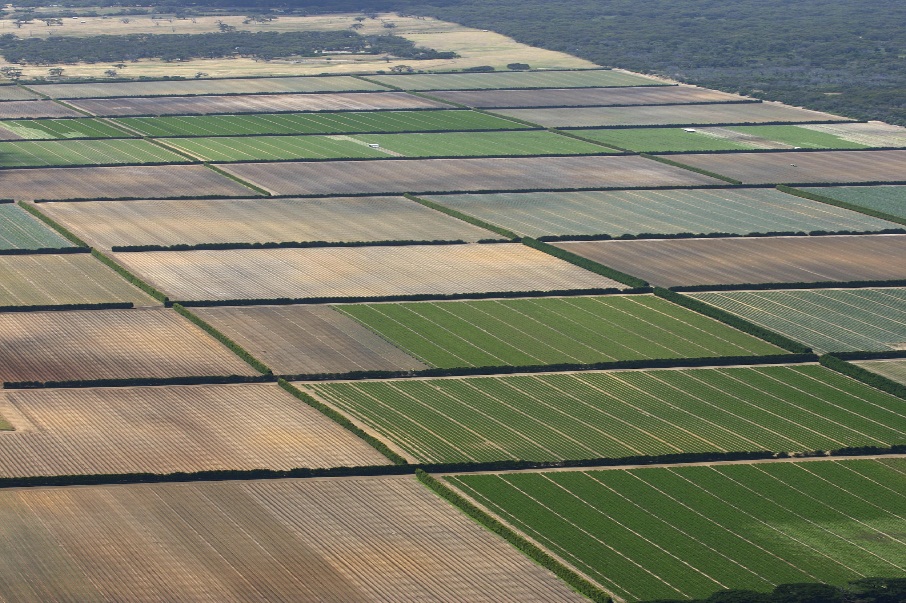 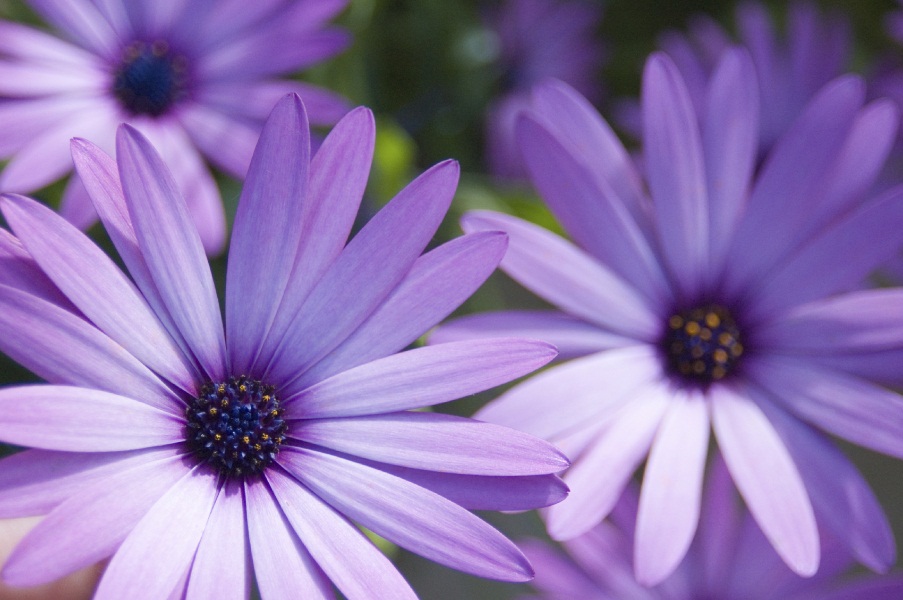 14
[Speaker Notes: “We can think of collecting data on teaching conditions at two levels. 
“First is a macro-level approach. Though collecting macro-level data, you can capture a snapshot of multiple teaching condition constructs, which provides a holistic perspective of the quality of conditions at one or multiple schools. Macro-level analysis can be done two ways—first, through an anonymous survey and, second, through a rubric, which provides a continuum of practice. 
“A second way to analyze teaching conditions data is through a micro-level approach. Through collecting micro-level data, you can dig deep and in great detail about one specific condition at an individual school level. Micro-level analysis can be done in two ways—first, through a guided discussion and, second, through individual item prompts. 
“It is recommended that you begin exploring survey results, in addition to other data sources, at the macro level to get a basic and broad understanding of what is happening at your site first and then drill deeper once you have identified specific teaching conditions you want to focus on. 
“We will be exploring methods in both of these areas in our work today. We will begin with the two macro-level approaches and then we will review the two micro-level approaches.”]
Purposes of Data Collection Methods
Anonymous Survey and Practice Rubric
Scan multiple conditions quickly.
Identify which conditions are in most need of improvement.
Compare school teaching conditions.
Function electronically and without formal group meeting.
Guided Discussions and Individual Item Prompts
Involve deep investigation of one specific school condition.
Have potentially great contextual detail.
Require a group setting.
Involve topics that are potentially sensitive for participants and that require extra attention.
15
[Speaker Notes: “Each type of data collection has specific purposes, which will affect the types of data you will want to collect. Let’s review how the macro and micro levels of data can be used for your state, district, or school’s specific needs. 
“The purpose of macro-level data collection and analysis is to obtain a broad understanding of multiple teaching conditions within a school, district, or state. Macro-level data collection (1) is good for quick scans of multiple conditions for teaching; (2) can identify areas of strength and areas in need of improvement; (3) can compare results with other schools or norm the data across multiple schools; and (4) can be performed electronically. One caution against macro-level data is that they do not provide context into the data collection process. 
“The purpose of micro-level data collection and analysis is to obtain a more nuanced understanding of one teaching condition, which is typically done at the school level. Although the macro-level analysis provides an opportunity to begin the change process, it is the micro-level data collection and analysis that facilities the change process. Micro-level data collection (1) allows for a deep investigation of one specific school condition; (2) provides context into why a condition is positive or needs improvement, unlike macro-level; and (3) provides opportunities for groups to collectively discuss and brainstorm potential improvements to teaching conditions. Micro-level data and data analysis, however, can take a lot of time and also can require sensitive information to be discussed. Thus, a level of trust among participants facilitates better conversations. 
“In the next few learning opportunities and activities, we will explore the four different types of data collection. We will start at the macro-level and experience two different ways to capture data about multiple school teaching conditions.”]
Data Collection Cycle of Continuous Improvement
16
[Speaker Notes: “Although each type of data collection, macro versus micro, has specific processes in terms of data collection and analysis, as you will learn about in the next activities, the data collection methods are each a distinct part of the continuous improvement cycle. 
“As displayed in the following graphic, the macro-level analysis is similar to a needs assessment. By assessing educators on multiple teaching conditions, you can determine which teaching condition is in most need of improvement in your state, district, or school. Or, if all are working pretty well, which one could help facilitate the school improvement process. 
“After one teaching condition construct is identified, you can move on to the micro-level data analysis, where you go in depth into the identified teaching condition. The processes we discuss in this work session will help you develop goals and subsequent plans to meet those goals. 
“In the next phase, you take what you have learned from the micro-level analysis and implement the plans you developed in the school improvement process. 
“Finally, the macro-level analysis will be used once again to evaluate the global changes that have been made and to determine the next phase of the continuous improvement work.]
Macro-Level 1:Anonymous Survey of Educators
Provides a vehicle where educators can share their perceptions of teaching conditions in an open and safe manner.
Can be collected online.
24/7 access
Saves having to convene a faculty meeting
Can collect massive amounts of data across large areas
Provides end users with a wealth of information to consider for school improvement planning.
Enables accurate application of precious resources to where they can be most beneficial.
17
[Speaker Notes: “Anonymous surveys of educators are one macro-level approach in which educators complete either a paper-and-pencil or online survey. Surveys provide a level of anonymity in which educators could be more open and honest about their perceptions of the teaching conditions. Furthermore, surveys can provide multiple levels of analysis and results, which can be used for school improvement planning. For example, because multiple teaching conditions are assessed through surveys, the teaching conditions that are in the most need of improvement could be identified. 
“There are a number of valid and reliable surveys that are available, or a survey could be developed to fit the local context. Example surveys include NTC’s Teaching, Empowering, Leading, and Learning Survey; Johnson’s School Working Conditions; Cleveland Municipal School District and AIR’s Conditions for Teaching Survey; and University of Chicago’s 5Essentials, to name a few. To find more surveys, visit the GTL Center’s Guide to Evaluation Products at http://resource.tqsource.org/gep/ or visit the National Center on Safe and Supportive Learning Environments School Climate Compendium at http://safesupportivelearning.ed.gov/topic-research/school-climate-measurement/school-climate-survey-compendium.”]
Examples of Surveys
NTC’s Teaching, Empowering, Leading, and Learning Survey
Johnson’s School Working Conditions
Cleveland Municipal School District 
University of Chicago’s 5Essentials
18
Additional Resources
GTL Center’s Guide to Evaluation Products at http://resource.tqsource.org/gep/ 

National Center on Safe and Supportive Learning Environments School Climate Compendium at http://safesupportivelearning.ed.gov/topic-research/school-climate-measurement/school-climate-survey-compendium.”
19
Macro-Level 2: Placement on a Practice Rubric
A practice rubric supports the interpretation and application of the teaching conditions standards.
The process prepares school educators for school improvement planning. 
Evaluating your teaching conditions on a developmental continuum allows you consider where a school is at developmentally on providing positive teaching conditions.
20
[Speaker Notes: “The second macro-level or holistic approach is the placement on a practice rubric. The basis of this approach comes from the teaching conditions standards work adopted by North Carolina and Kentucky. The practice rubric approach supports the interpretation and application of standards. The difference between this method and the previous one is that the rubric provides further description about what the teaching condition looks like in a school at each rubric level. There is, thus, more common understanding about what each score means when completing the rubric compared with a survey. 
“The more people who participate in the process, the more complete your understanding of the teaching conditions will be as experienced by educators across your site. Inclusion of all educators to participate is very important in using the results to drive school improvement planning and obtaining buy-in on next steps. 
“Also, in the survey method, differences are identified quantitatively. Although the rubric also provides quantitative information, differences in rubric scores are defined by the presence of specific conditions, which helps to more easily identify next steps and where challenges may lie.]
Activity: Experiencing the Rubric
Reflect on your school’s conditions related to the area of Time. 
Use the Time Teaching Conditions Continuum to examine and rate the four elements. 
Place your school either at Developing, Proficient, Accomplished, or Distinguished at each element by circling the corresponding cell.
21
[Speaker Notes: “In this activity, we will look only at the Time portion of the rubric, which is a tool that you will have access to and could use in your school or district. The process presented, however, can apply to any of the teaching conditions areas. But for the sake of time, we are reducing this part of the work to just the area of Time. 
“What we want you to do first is reflect on your school’s conditions related to the area of Time. If you are not currently in a school, choose one of schools that you last worked with. Use Handout 6a to complete this work. This handout asks you whether your school is at, above, or below a proficient level. Each row represents an element, or important aspect, of Time.”]
.
Example of Teaching Conditions Indicators
22
When Using Teacher Conditions Data Remember….
23
Check-In: When Using Teaching Conditions Data, Remember…
Teaching conditions are not about any one individual. They are a product of a community of educators working together over time and will require a community effort to improve them.

Perceptual data are real data. Educators’ perceptions are their reality, and they will make decisions based on how they perceive conditions.
24
[Speaker Notes: Purpose: This section provides the participants with some general advice on the use of teaching conditions data. 
“Now that we have finished the two macro-level types of data, we want to do a quick check in about how to use data and the role that data can play in school-level decision making. 
“Specifically, there are some important things to keep in mind when using perceptual data, and these three slides are an effort to highlight them. 
“Teaching conditions are not about any one individual. In schools with challenging conditions, sometimes school leaders can mistake data as a representation of them personally. Although school leaders certainly play a unique and important role in the function of a school, they are only one of a group of educators contributing to the school’s teaching conditions. 
“Perceptual data are real data. Educator’s perceptions are their reality, but at the same time, be careful not to base high-stakes cumulative decisions about your personnel on these data alone. These data should be one of multiple measures included in formative discussion about school improvement planning.”]
Check-In: When Using Teaching Conditions Data, Remember…
Conversations need to be structured and safe. Data help frame conversations without pointing fingers or assigning blame, allowing participants to feel safe.

A common understanding of your school’s conditions needs to be created. Teaching conditions data collection is a starting point, not an ending point. Data collected create a common language to improve the conditions important to teachers.
25
[Speaker Notes: “Conversations need to be structured and safe. The topic of teaching conditions can be difficult if the conditions are not addressed systematically and collaboratively, where all faculty members can participate in a meaningful and safe way. Using data can help to frame the conversation without pointing fingers or assigning blame. 
“Create a common understanding of your school’s conditions. Any data collected about teaching conditions should be considered a starting point and not an ending point for understanding what is important to teachers for them to do their best work.”]
Check-In: When Using Teaching Conditions Data, Remember…
Focus on what you can solve. Some issues are outside of teacher and school administrator control. Focus instead on where your school community can have success.

Solutions can be complex and long-term. Many conditions took years and different faculties to create them. Similarly, it will take time and effort to reform them. They will likely not get resolved in a one-and-done training.
26
[Speaker Notes: “Focus on what you can solve. Particularly in the beginning of new strategies and processes, it is better to address low-hanging fruit than the most difficult and complex of challenges. This approach helps to achieve necessary short-term wins to gain momentum and support of the work for more challenging actions later on. 
“Solutions can be complex and long-term. Avoid marathon or one-time extensive trainings if they are the only thing you have time to do. It would be better to sprinkle five to 10 minutes into other activities already in place pervasively throughout the school year than a ‘one and done.’]
Data Collection Methods
27
Data Collection Methods
Macro Level
Anonymous Survey
Practice Rubric
Micro Level
Guided Discussion
Individual Item Prompts
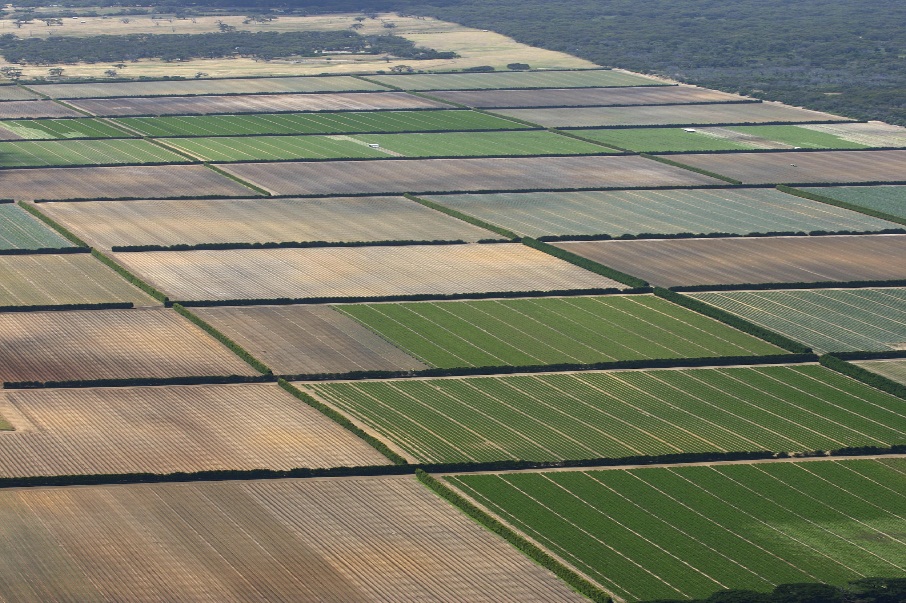 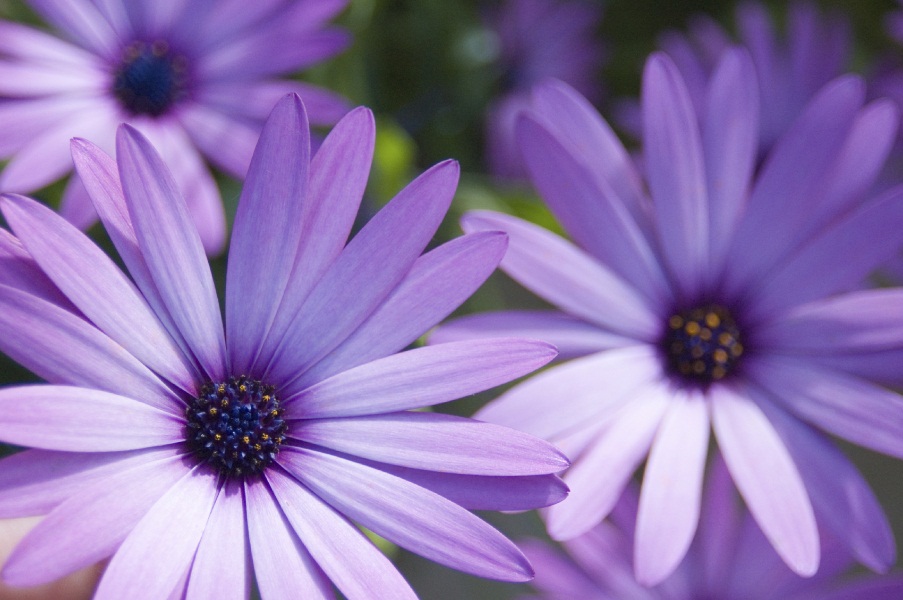 28
[Speaker Notes: “We can think of collecting data on teaching conditions at two levels. 
“First is a macro-level approach. Though collecting macro-level data, you can capture a snapshot of multiple teaching condition constructs, which provides a holistic perspective of the quality of conditions at one or multiple schools. Macro-level analysis can be done two ways—first, through an anonymous survey and, second, through a rubric, which provides a continuum of practice. 
“A second way to analyze teaching conditions data is through a micro-level approach. Through collecting micro-level data, you can dig deep and in great detail about one specific condition at an individual school level. Micro-level analysis can be done in two ways—first, through a guided discussion and, second, through individual item prompts. 
“It is recommended that you begin exploring survey results, in addition to other data sources, at the macro level to get a basic and broad understanding of what is happening at your site first and then drill deeper once you have identified specific teaching conditions you want to focus on. 
“We will be exploring methods in both of these areas in our work today. We will begin with the two macro-level approaches and then we will review the two micro-level approaches.”]
Process for Analyzing a Specific Teaching Condition (Micro-Level Analysis)
29
[Speaker Notes: “So far we have looked at two ways to gather evidence of teaching conditions on a large scale. Although these methods are valuable collection techniques, there are many instances where a specific school’s educators want to focus on a very specific teaching condition and think very deeply about what factors are contributing to its current state. In this case, two other methods may prove useful to support their needs. Remember the continuous improvement steps, wherein the micro-level analysis focuses on goal-setting and the planning process to improve the teaching conditions that we identified in the macro-level analysis. 
“In both cases, the work centers around the expertise educators in the school have about the condition being discussed, and the tools provided serve more to effectively facilitate conversations about the state of specific conditions. 
“These two processes can be used individually or together. 	
These methods are better to use when faculty members have already narrowed their thinking down to a specific area. 
“Regardless of the condition being discussed, a basic framework demonstrated on this slide can be leveraged to bring some structure to the conversation. 
“What is working: Often, most of us tend to gravitate to identifying and discussing those things that are not working about a condition, but we feel strongly that all formative conversations should begin where things are working. Because teaching conditions are complex, interconnected, and often viewed differently across a faculty, there are usually a number of things that can be identified as effective. This can be a very important starting point in discussing difficult conditions. 
“What is not working: In this area, the focus should be on trying to identify the root cause of problems and not the symptoms. 
Customization point: If participants would like additional information on root cause analysis, have them view the following webinar: https://www.relmidatlantic.org/content/root-cause-analysis-webinar. 
“What would be ideal: For many of us, it is easier to identify a challenge than it is to consider what would be ideal. This process can be very positive and productive in developing next steps. 
“What are challenges to achieving the ideal? Although the exercise of hypothesizing the ideal may not be realistic, it does help educators consider obstacles that may be preventing the specific condition from operating effectively. This process can contribute to important next-step planning.”]
Micro-Level 1: Guided Discussion With Graphic Organizers
Graphic organizers can do the following:
Sequence the thought process.
Work independently or in conjunction with item prompts.
Function in individual or group settings to capture evidence of teaching conditions.
30
[Speaker Notes: “One method to navigate conversations around a specific teaching condition is to guide them with graphic organizers. Graphic organizers help systematize the thought process and facilitate connections between the various components of the process. In addition, they can be used in tandem with the other micro-level approach, item-level prompts. 
“In our next activity, we will examine notes taken from a middle school group of teachers and administrators who engaged in a conversation around the degree to which their teachers had time available to collaborate with their colleagues and used some graphic organizers to guide their work.”]
What Is and Is Not Working
Handout 7a
31
[Speaker Notes: “In the next two slides, we will be reviewing a collaborative conversation with teachers and administrators about teachers’ time available to collaborate with their colleagues. These slides also are in your handout packet, Handouts 7a and 7b. We are going to quickly review them, as we will dig a bit deeper into these handouts in the next activity. 
“The first column includes the topic being discussed. 
“The first half of the page includes those factors that are positively viewed by faculty members, how those things are affecting their work, and ways they think they can expand the positive things that are going on. 
“The second half of the page includes those things that pose a challenge to the condition, the effect it has on educator effectiveness, and some ideas faculty members thought might mitigate the challenge.”]
What Is Ideal? What Are the Challenges?
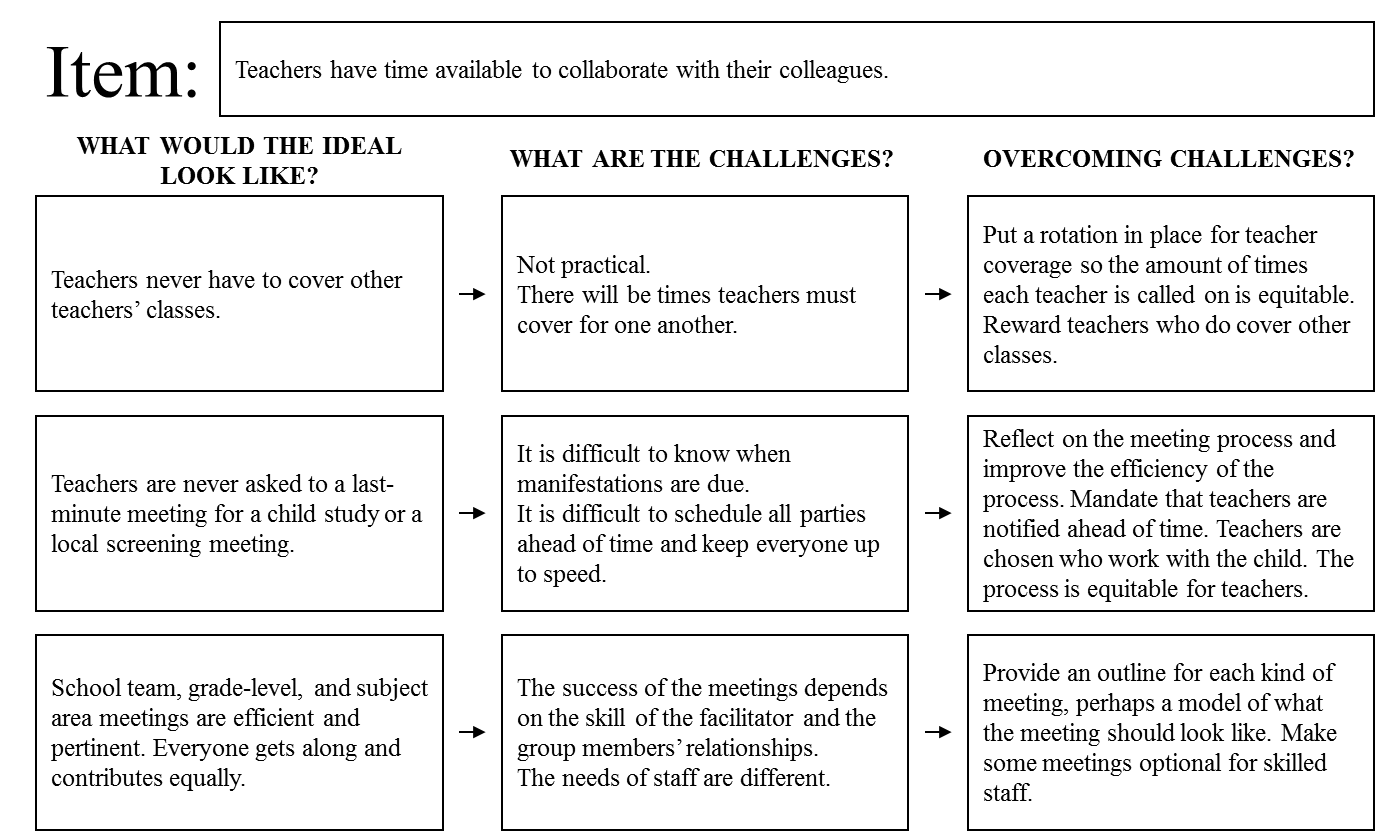 Handout 7b
32
[Speaker Notes: “Handout 7b contains those ideas educators thought would be ideal for their school in the first column, those things that might be preventing them from realizing their ideal in the second column, and some suggestions for overcoming those challenges in the last column.”]
Micro-Level 2: Individual Item Prompts
Prompts are used to guide reflective, collaborative conversations about specific school conditions.
There is a series of reflective prompts for nearly every question in the survey; prompts are available online at http://teachingconditions.org/individual-item-prompts. 
Prompts are not the only questions to ask, but they do provide a starting point for dialogue.
33
[Speaker Notes: Purpose: Participants will explore a series of individual item prompts developed to guide collaborative discussions about teaching conditions. 
“Finally, we will discuss the last micro-level form of data collection, Individual Item Prompts. 
“Engaging in conversations about teaching conditions can be challenging. Some conditions are deeply set and have been present for long periods of time. Even when time and opportunities are provided to engage in discussions about teaching conditions, educators may find it difficult to know where to begin. 
“To promote productive conversations about teaching conditions, NTC developed a series of individual item prompts for many teaching conditions. These are not the only questions to ask in a conversation about teaching conditions, but they do provide an important starting point for beginning those important conversations.”]
Data Collection Cycle of Continuous Improvement
34
[Speaker Notes: “I want to bring us back to the continuous improvement cycle, and how the different types of data are used within the continuous improvement cycle. Remember that macro-level analysis is more about the needs assessment—or, what is the teaching condition that needs to be the focus of the work? The micro-level analysis, conversely, helps with developing goals and plans to facilitate improvement in a specific teaching condition. After the change process occurs and implementation strategies are enacted, the macro-level analysis can be conducted again to assess change and impact and, as necessary, adjust course.”]
Check-in Break Questions
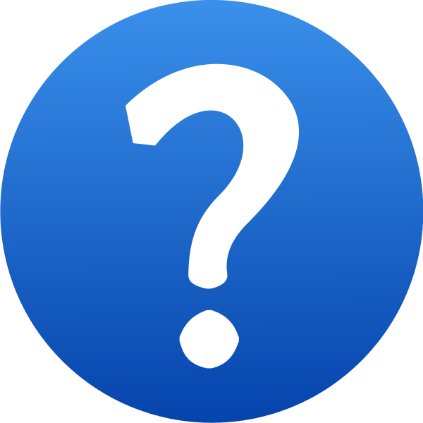 35
[Speaker Notes: Purpose: This section provides participants with a better understanding of where and how educators are using teaching conditions data at different levels of the education system.]
For our next meeting – June 2nd
Used the tools to:
Identify a focus area(s) for improving Teaching Conditions
Determined data collection for selected teaching condition
Developed strategies and timeline for implementation
36
Monitoring and Implementation
How do you assess readiness of an initiative?
How do you determine support and accountability of team members to implement?
How do you know if you are/are not making progress?
How do you keep momentum going for a change process and communicate progress?

Be ready to share and bring artifacts of your progress.
37
www.teachingconditions.org
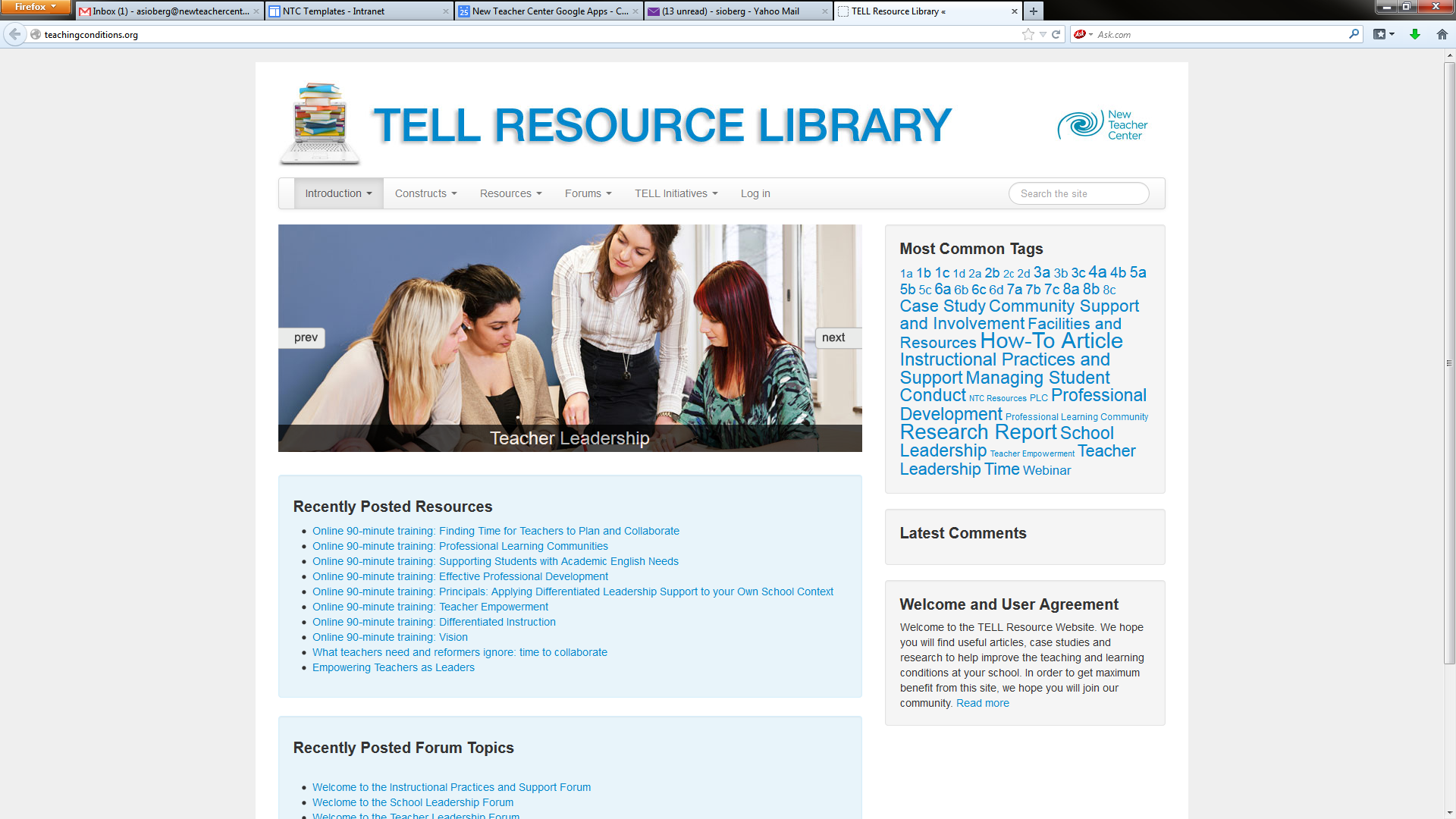 38
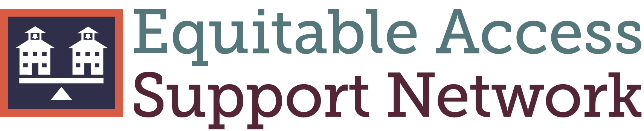 Managing for Results Work Group
JAN: Setting Equity Goals
FEB: Identifying Metrics to Track Progress Toward Goals
MAR: Collecting Data: Strategies & Policies
APR: Analyzing Data
MAY: Building a Monitoring Plan
JUN: Reflecting on and Responding to Data
JUL: Reporting Progress to Stakeholders
39
1. Determine data needs
7. Respond to data
2. Assess existing assets
3. Identify data gaps
4. Conduct outreach to districts
6. Analyze data
5. Create a data collection plan
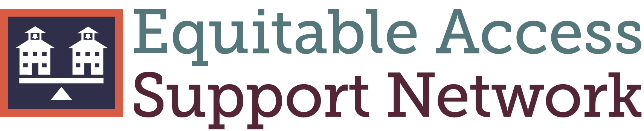 Data Collection and Analysis Process
The process below outlines the steps a state can take to bridge the gap between their current and desired future states of data collection and analysis.
Steps 1, 2, 3: Data Planning Tool
The data planning tool on the next slide identifies questions to help state teams determine their data needs, assess existing assets, and identify data gaps.
40
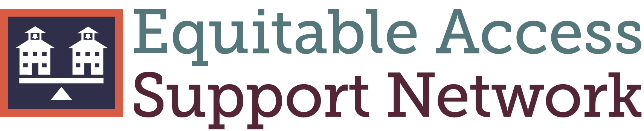 Steps 1, 2, 3: Data Planning Tool
The data planning tool identifies questions to help state teams determine their data needs, assess existing assets, and identify data gaps.
41
Leading vs lagging indicators
Lagging Indicators capture outcomes over a longer time period – they measure what happened (aka “autopsy data”)
They are less helpful in course corrections, but critical to assessing the achievement of goals

Examples: summative assessment results, graduation rate, college enrollment and persistence rates
Leading Indicators can serve as predictors of future outcomes by measuring interim changes or activities intended to contribute towards those outcomes
They are important for gauging shorter-term progress and informing course corrections
Data for leading indicators are updated regularly

Examples: attendance rate, course enrollment, grades earned, discipline rates, formative assessment results
42
SAMPLE
43
44
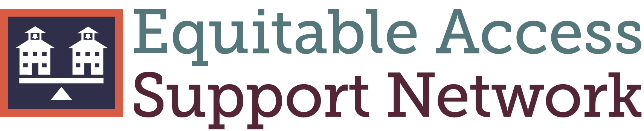 8 Questions to help state (district) teams determine their data needs, assess existing assets, and identify data gaps
45
For our next meeting – June 2nd
Each District Team will have 10 minutes to share out the following:
Focus area(s) for improving Teaching Conditions
Data collection reviewed for selected teaching condition
Strategies and timeline for implementation
Please use the slide deck template we have included for preparing your presentation. 
Send your completed slides to dchambers@air.org by Fri. May 20 so we can compile the materials for a presentation.
46
Directions for Sharing Session
Fill in slides 5-9 to present to the larger group on June 2
Slide 5: Fill in the table with HIGH-LEVEL planning information. This will be an overview slide that summarizes your work.
Slide 6: Describe your team’s selected focus area(s) here.
Slide 7: If your team has collected baseline data, describe it.
Slide 8: Describe your selected strategies and timeline.
Slide 9: Prepare to discuss your team’s answers to these reflection questions
47
References
Almy, S., & Tooley, M. (2012). Building and sustaining talent: Creating conditions in high-poverty schools that support effective teaching and learning. Washington, DC: Education Trust. Retrieved from http://www.edtrust.org/sites/edtrust.org/files/Building_and_Sustaining_Talent.pdf
Boyd, D., Grossman, P., Ing, M., Lankford, H., Loeb, S., & Wyckoff, J. (2011). The influence of school administrators on teacher retention decisions. American Educational Research Journal, 48(2), 303–333.
Exstrom, M. (2009, September). What teachers need. State Legislatures, 16–18.
Ferguson, R., & Hirsch, E. (2014a). How working conditions predict teaching quality and student outcomes. In T. J. Kane, K. A. Kerr, & R. C. Pianta (Eds.), Designing teacher evaluation systems. San Francisco, CA: Jossey-Bass.
48
References
Ferguson, R., & Hirsch, E. (2014b). Using teacher and student surveys to link school context, classroom learning conditions, and achievement. In T. J. Kane, K. A. Kerr, & R. C. Pianta (Eds.), New guidance from the Measures of Effective Teaching project. San Francisco, CA: Jossey-Bass.
Johnson, S. M. (2006). The workplace matters: Teacher quality, retention, and effectiveness. Washington, DC: National Education Association. Retrieved from http://www.nea.org/assets/docs/HE/mf_wcreport.pdf
Johnson, S. M., Kraft, M. A., & Papay, J. P. (2012). How context matters in high-need schools: The effects of teachers’ working conditions on their professional satisfaction and their students’ achievement. Teachers College Record, 114(10), 1–39.
Ladd, H. (2011). Teachers’ perceptions of their working conditions: How predictive of planned and actual teacher movement. Educational Evaluation and Policy Analysis, 33(2), 235–261.
49
More questions?
Contact the GTL Center!

1000 Thomas Jefferson Street NW
Washington, DC 20007-3835
877-322-8700
gtlcenter@air.org
www.gtlcenter.org | www.air.org
50